Tareas domésticas
Autorem materiálu a všech jeho částí, není-li uvedeno jinak, je Mgr. Eva ŠimonkováDostupné z Metodického portálu www.rvp.cz, ISSN: 1802–4785. Provozuje Národní ústav pro vzdělávání, školské poradenské zařízení a zařízení pro další vzdělávání pedagogických pracovníků (NÚV).
Popis



Po vysvětlení základní slovní zásoby následuje procvičení.
Studenti se odpoví na dotazy, doplní správné výrazy. Na závěr mohou diskutovat o daném tématu.
Na následující straně se seznámíme se základní slovní zásobou.
Autorem materiálu a všech jeho částí, není-li uvedeno jinak, je Mgr. Eva ŠimonkováDostupné z Metodického portálu www.rvp.cz, ISSN: 1802–4785. Provozuje Národní ústav pro vzdělávání, školské poradenské zařízení a zařízení pro další vzdělávání pedagogických pracovníků (NÚV).
FREGAR EL SUELO				MÝT PODLAHU
BARRER						ZAMETAT
PASAR LA ASPIRADORA				VYSÁVAT
PLANCHAR						ŽEHLIT
HACER LA CAMA					STLÁT
QUITAR EL POLVO					UTÍRAT PRACH
TENDER LA ROPA					VĚŠET PRÁDLO
PREPARAR LA COMIDA				PŘIPRAVOVAT JÍDLO
FREGAR LOS PLATOS				MÝT NÁDOBÍ
LIMPIAR LAS VENTANAS				MÝT OKNA
QUITAR LA MESA					UKLIDIT ZE STOLU
LAVAR LA ROPA					PRÁT
TIRAR LA BASURA					VYHAZOVAT ODPADKY
Autorem materiálu a všech jeho částí, není-li uvedeno jinak, je Mgr. Eva ŠimonkováDostupné z Metodického portálu www.rvp.cz, ISSN: 1802–4785. Provozuje Národní ústav pro vzdělávání, školské poradenské zařízení a zařízení pro další vzdělávání pedagogických pracovníků (NÚV).
LA FREGONA					MOP
EL TRAPO / LA ESPONJA				HADR / HOUBIČKA
LA PLANCHA					ŽEHLIČKA
LA TABLA PARA PLANCHAR			ŽEHLICÍ PRKNO
LA CUERDA						ŠŇŮRA
LA PINZA						KOLÍČEK
EL CUBO						KBELÍK
LA ESCOBA						SMETÁK
EL RECOGEDOR					LOPATKA
LA ESPÁTULA					STĚRKA
EL DETERGENTE					ČISTÍCÍ PROSTŘEDEK
LA ASPIRADORA					VYSAVAČ
EL DELANTAL					ZÁSTĚRA
Autorem materiálu a všech jeho částí, není-li uvedeno jinak, je Mgr. Eva ŠimonkováDostupné z Metodického portálu www.rvp.cz, ISSN: 1802–4785. Provozuje Národní ústav pro vzdělávání, školské poradenské zařízení a zařízení pro další vzdělávání pedagogických pracovníků (NÚV).
BUSCA LA TRADUCCIÓN CORRECTA:

FREGAR EL SUELO
QUITAR EL POLVO
PASAR LA ASPIRADORA
TENDER LA ROPA
PLANCHAR
BARRER 
EL TRAPO
LA ESCOBA
EL RECOGEDOR
EL CUBO
HADR
LOPATKA
VĚŠET PRÁDLO
ŽEHLIT
UTÍRAT PRACH
SMETÁK
VYSÁVAT
MÝT PODLAHU
ZAMETAT
KBELÍK
Autorem materiálu a všech jeho částí, není-li uvedeno jinak, je Mgr. Eva ŠimonkováDostupné z Metodického portálu www.rvp.cz, ISSN: 1802–4785. Provozuje Národní ústav pro vzdělávání, školské poradenské zařízení a zařízení pro další vzdělávání pedagogických pracovníků (NÚV).
RELACIONA LA ACTIVIDAD Y LO QUE NECESITAS:

PARA BARRER EL SUELO NECESITO			el detergente / la esponja
PARA QUITAR EL POLVO 					el delantal
PARA COCINAR Y NO MANCHARTE				el detergente / el agua
PARA PLANCHAR 						la escoba / el recogedor
PARA PASAR LA ASPIRADORA				la fregona / el cubo
PARA LIMPIAR LAS VENTANAS				la plancha 
PARA TENDER LA ROPA					la aspiradora
PARA LAVAR LA ROPA						el trapo
PARA FREGAR EL SUELO					el detergente y la espátula
PARA FREGAR LOS PLATOS					la cuerda / las pinzas
Autorem materiálu a všech jeho částí, není-li uvedeno jinak, je Mgr. Eva ŠimonkováDostupné z Metodického portálu www.rvp.cz, ISSN: 1802–4785. Provozuje Národní ústav pro vzdělávání, školské poradenské zařízení a zařízení pro další vzdělávání pedagogických pracovníků (NÚV).
COMPLETA: TIRAR, QUITAR, TENDER, PLANCHAR, PINZAS, FREGONA, HACER, PASAR, CUBO, PLANCHA, DELANTAL en forma correspondiente.
El cubo ya está lleno, tienes que  ………… la basura. 
El programa de lavado ya acabó. ¿Podrías coger las …………   y          ...…la ropa?
Los armarios están cubiertos de polvo, lo tengo que ……..……
Después de levantarme siempre ………… la cama.
En mi casa el suelo está limpio porque yo …………… la aspiradora dos veces a la semana.
El suelo está mojado, coge un ………… y una ………….. y friégalo por favor.
No puedes cocinar en este vestido, ponte un ………………….. para no manchártelo.
Si no hay electricidad no puedo …………… porque la …………   no funciona.
tirar
tender
pinzas
quitar
hago
paso
cubo
fregona
delantal
plancha
planchar
Autorem materiálu a všech jeho částí, není-li uvedeno jinak, je Mgr. Eva ŠimonkováDostupné z Metodického portálu www.rvp.cz, ISSN: 1802–4785. Provozuje Národní ústav pro vzdělávání, školské poradenské zařízení a zařízení pro další vzdělávání pedagogických pracovníků (NÚV).
¿QUÉ ESTÁN HACIENDO LAS PERSONAS EN EL DIBUJO?  
Ejemplo: Está tendiendo la ropa.
están barriendo
está limpiando las ventanas
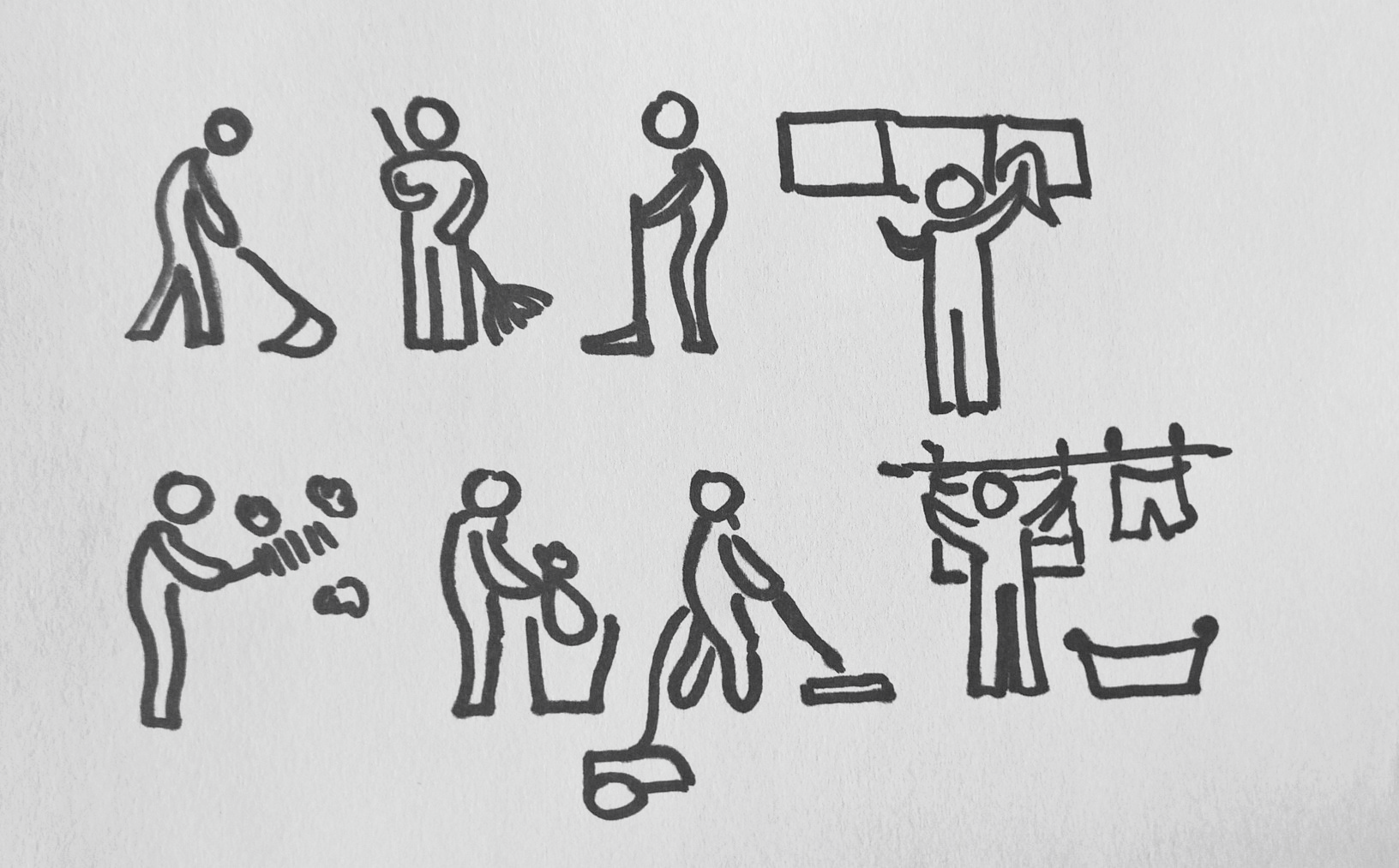 está fregando el suelo
Está tendiendo la ropa
está quitando el polvo
está pasando la aspiradora
está tirando basura
Autorem materiálu a všech jeho částí, není-li uvedeno jinak, je Mgr. Eva ŠimonkováDostupné z Metodického portálu www.rvp.cz, ISSN: 1802–4785. Provozuje Národní ústav pro vzdělávání, školské poradenské zařízení a zařízení pro další vzdělávání pedagogických pracovníků (NÚV).
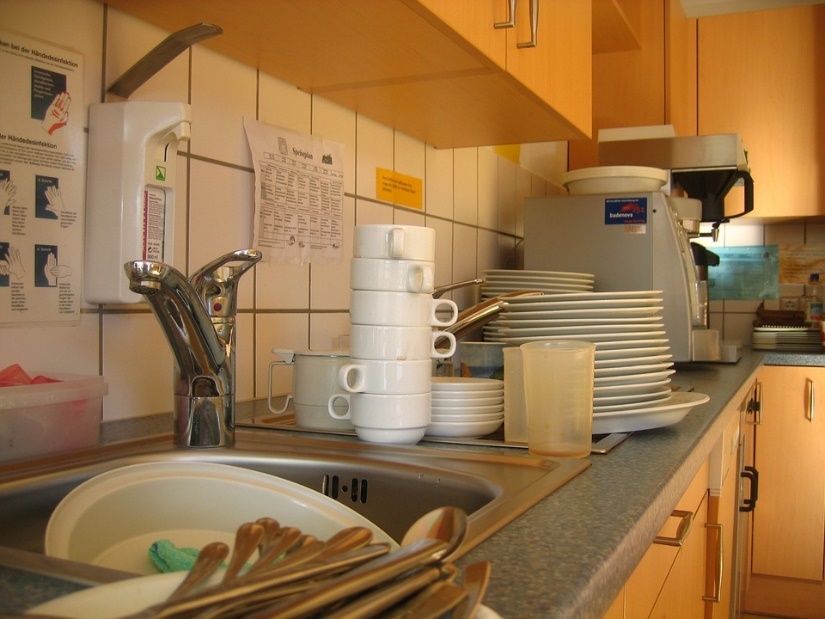 ¿Qué hay que hacer?
¿Qué hay en los dibujos?
¿Qué se puede hacer con los objetos en los dibujos?
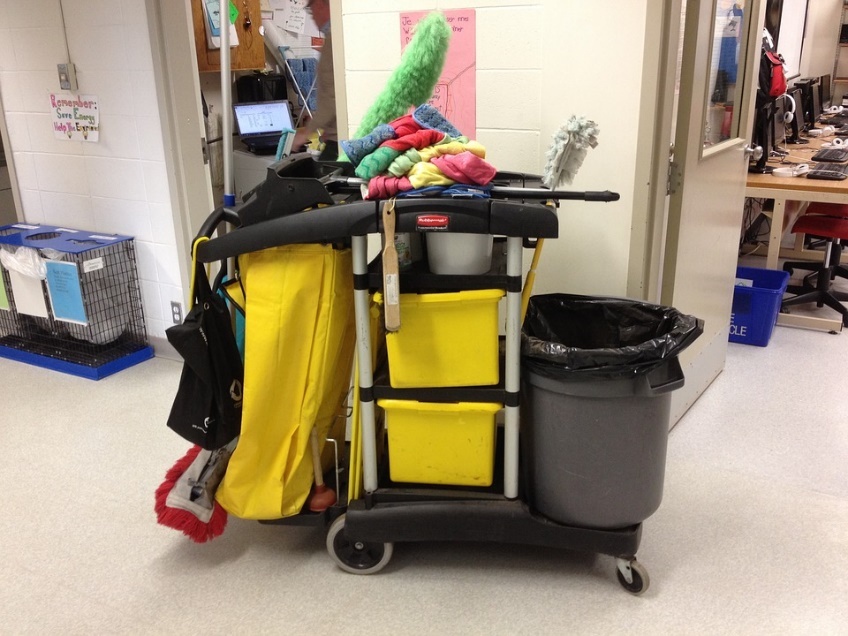 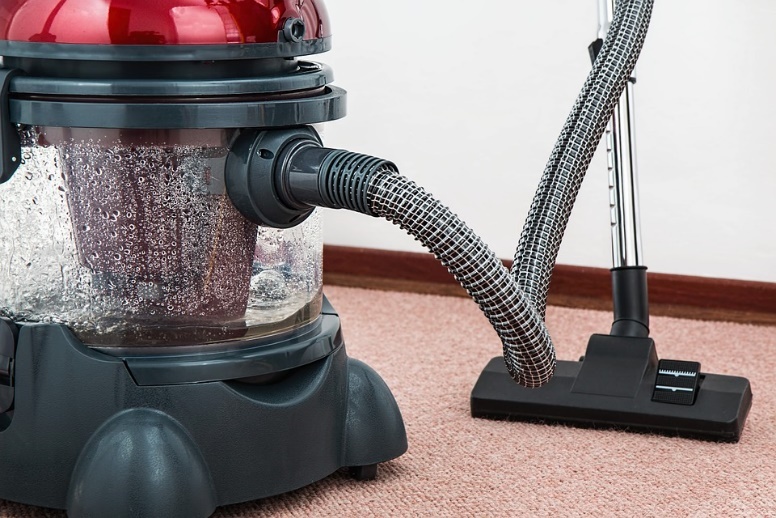 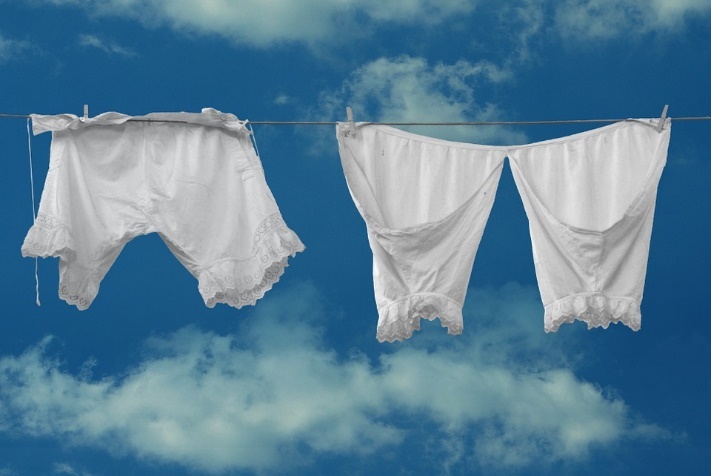 Autorem materiálu a všech jeho částí, není-li uvedeno jinak, je Mgr. Eva ŠimonkováDostupné z Metodického portálu www.rvp.cz, ISSN: 1802–4785. Provozuje Národní ústav pro vzdělávání, školské poradenské zařízení a zařízení pro další vzdělávání pedagogických pracovníků (NÚV).
HABLA CON TUS COMPAŇEROS SOBRE LAS TAREAS DOMÉSTICAS. 

¿Qué trabajos domésticos haces normalmente?
¿Cuál de los trabajos te gusta más?
¿Hay alguna tarea doméstica que odias en especial?
¿Quién de tu familia trabaja más en tu casa?
¿Con qué frequencia limpias la casa?
¿Haces la cama después de levantarte?
¿Friegas los platos o tienes una lavaplatos en casa?

Haz más preguntas o di tus opiniones sobre el tema.
Autorem materiálu a všech jeho částí, není-li uvedeno jinak, je Mgr. Eva ŠimonkováDostupné z Metodického portálu www.rvp.cz, ISSN: 1802–4785. Provozuje Národní ústav pro vzdělávání, školské poradenské zařízení a zařízení pro další vzdělávání pedagogických pracovníků (NÚV).
Obrázek 1: [Cit. 2016-05-22] Dostupný pod licencí CC0 Public Domain / FAQ  na WWW:
˂https://pixabay.com/cs/pe%C5%99%C3%AD-duster-%C4%8Di%C5%A1t%C4%9Bn%C3%AD-709124/˃
autor: Volné pro komerční užití / Není nutné uvádět zdroj
Obrázek 2: [Cit. 2016-05-22] Dostupný pod licencí CC0 Public Domain / FAQ  na WWW:
˂https://pixabay.com/cs/cook-umyvadlo-vypl%C3%A1chnout-n%C3%A1dob%C3%AD-t-140234/˃
autor: Volné pro komerční užití / Není nutné uvádět zdroj
Obrázek 3: [Cit. 2016-05-22] Dostupný pod licencí CC0 Public Domain / FAQ  na WWW:
˂https://pixabay.com/cs/vysava%C4%8D-%C4%8Disti%C4%8D-koberc%C5%AF-657719/˃
autor: Volné pro komerční užití / Není nutné uvádět zdroj
Obrázek 4: [Cit. 2016-05-22] Dostupný pod licencí CC0 Public Domain / FAQ  na WWW:
˂https://pixabay.com/cs/kalhoty-spodn%C3%AD-pr%C3%A1dlo-nostalgie-362781/˃
autor: Volné pro komerční užití / Není nutné uvádět zdroj
Obrázek 5: [Cit. 2016-05-22] Dostupný pod licencí CC0 Public Domain / FAQ  na WWW:
˂https://pixabay.com/cs/%C5%A1koln%C3%ADk-voz%C3%ADk-%C4%8Di%C5%A1t%C4%9Bn%C3%AD-za%C5%99%C3%ADzen%C3%AD-1357278/˃
autor: Volné pro komerční užití / Není nutné uvádět zdroj
Autorem materiálu a všech jeho částí, není-li uvedeno jinak, je Mgr. Eva ŠimonkováDostupné z Metodického portálu www.rvp.cz, ISSN: 1802–4785. Provozuje Národní ústav pro vzdělávání, školské poradenské zařízení a zařízení pro další vzdělávání pedagogických pracovníků (NÚV).